Dạng 1 : Phương trình sinx = m, không tham số
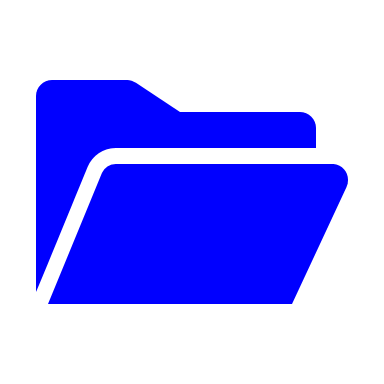 ➋. Phân dạng toán cơ bản
Dạng 1 : Phương trình sinx = m, không tham số
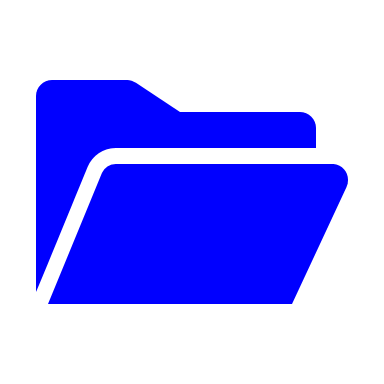 ➋. Phân dạng toán cơ bản
➽Các ví dụ minh họa.
➋. Phân dạng toán cơ bản
➽Các ví dụ minh họa.
➋. Phân dạng toán cơ bản
➽Các ví dụ minh họa.
➋. Phân dạng toán cơ bản
➽Các ví dụ minh họa.
➋. Phân dạng toán cơ bản
➽Các ví dụ minh họa.
➋. Phân dạng toán cơ bản
➽Các ví dụ minh họa.
➋. Phân dạng toán cơ bản
Dạng 2 : Phương trình cosx = m, không tham số
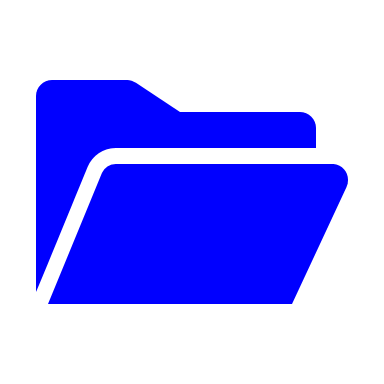 ➋. Phân dạng toán cơ bản
Dạng 2 : Phương trình cosx = m, không tham số
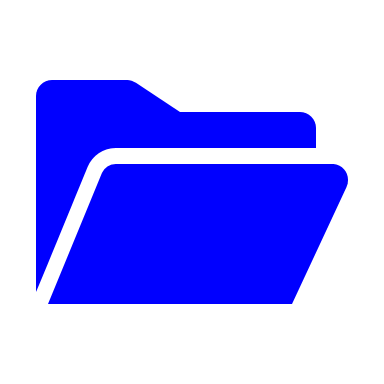 ➋. Phân dạng toán cơ bản
➽Các ví dụ minh họa.
➋. Phân dạng toán cơ bản
➽Các ví dụ minh họa.
➋. Phân dạng toán cơ bản
➽Các ví dụ minh họa.
➋. Phân dạng toán cơ bản
➽Các ví dụ minh họa.
➋. Phân dạng toán cơ bản
➽Các ví dụ minh họa.
➋. Phân dạng toán cơ bản
➽Các ví dụ minh họa.
➋. Phân dạng toán cơ bản
Dạng 3 : Phương trình tanx = m, không tham số
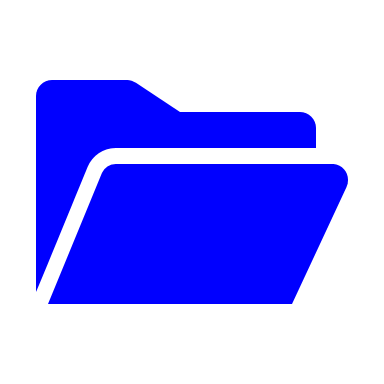 ➋. Phân dạng toán cơ bản
➽Các ví dụ minh họa.
➋. Phân dạng toán cơ bản
➽Các ví dụ minh họa.
➋. Phân dạng toán cơ bản
➽Các ví dụ minh họa.
➋. Phân dạng toán cơ bản
Dạng 4 : Phương trình cotx = m, không tham số
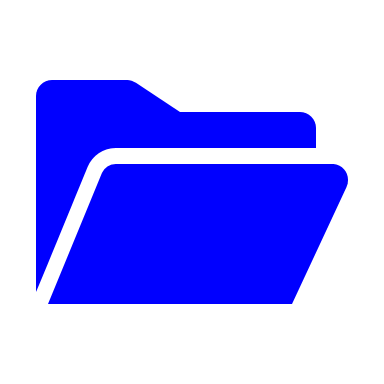 ➋. Phân dạng toán cơ bản
➽Các ví dụ minh họa.
➋. Phân dạng toán cơ bản
➽Các ví dụ minh họa.
➋. Phân dạng toán cơ bản
➽Các ví dụ minh họa.
➋. Phân dạng toán cơ bản
➽Các ví dụ minh họa.
➋. Phân dạng toán cơ bản